The development of an in-house placement test to improve understanding of future cohorts’ English language needs
Nigel Dixon, Ling Xia, Eoin Jordan
Language Centre
Overview
Background
Test development
Results
Future Directions
Placement testing
Commonly used in language education programmes
Tests aim to place students in a class/level appropriate to their current ability
Considered as a relatively “low stakes” form of assessment
Tests usually need to be quick/convenient to administer
May not involve testing all four skills (reading, writing, listening, speaking)
Placement/entrance testing in the LC
Oxford Online Placement Test (OOPT) has been given to all new Y1 cohorts from 2012-13
Up to 2013-14, was only used to monitor students’ English ability on entry
From 2014-15, has been used to place students into different EAP ability “streams”
Moderately strong correlations with EAP results, but room for improvement
Problems with OOPT
Focuses on general English ability, not ability to complete tasks required in an academic environment
Limited diagnostic information
Only includes “native speaker” British/American voices
Commercial test = needs to be paid for by the LC/university each year
Rationale for an in-house placement test
An in-house test could…
Focus more on the skills needed to be successful in an academic environment
Provide greater diagnostic information
Include a wider variety of voices
Save money/allow for greater investment in staff development
Test development objectives
To create a test that…
Reflects the skills needed to be successful on EAP modules
Provides richer diagnostic data than the OOPT
Uses more than just British/American “native speaker” voices
Is benchmarked to CEFR (Common European Framework of Reference for Languages)
Is time-efficient to administer and grade
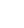 Test Development
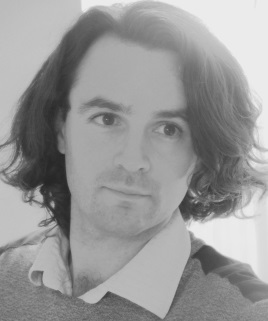 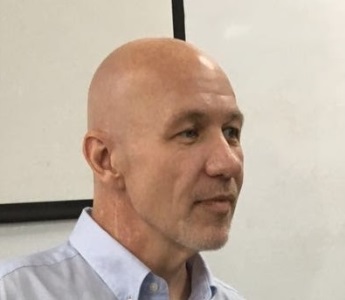 Project Team
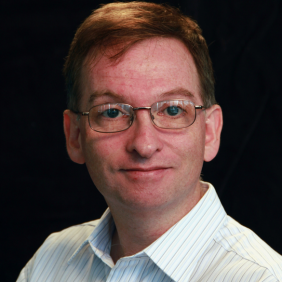 Douglas ‘Mac’ Mackinnon
Gareth Morris
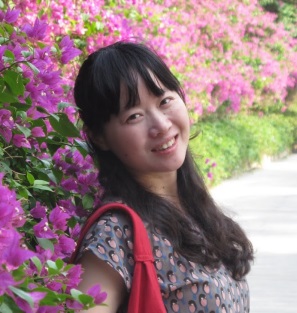 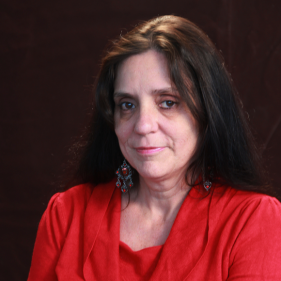 Nigel Dixon
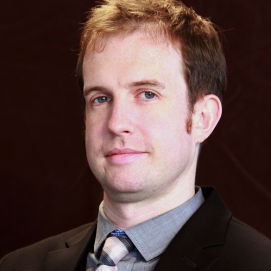 Karen O’Toole
Ling Xia (Angela)
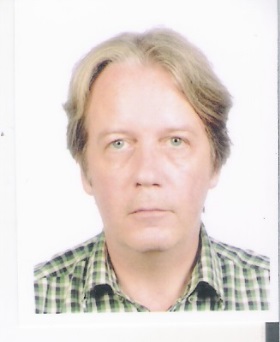 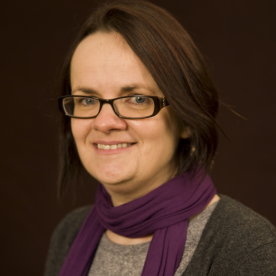 Eoin Jordan
Debra Jones
Joe Lewis
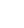 Test Development
Candidate constructs 
Reading
Listening
Vocabulary
Grammar
Writing
Critical Thinking
Language Aptitude
Self-assessment
Selection process
Research into published tests and literature 
Trialing of sections & question formats
Analysis of Test Trial data for power to discriminate
Finalization of constructs & item format for full pilot test
(separate project)
[Speaker Notes: Different question formats trialed for reading / listening / grammar + best discriminators selected; Reasons why CT and LA rejected]
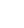 Test Development
Constructs & Format for Pilot Test
*Based on British National Corpus word lists
[Speaker Notes: BNC = British National Corpus?]
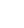 Test Development
Constructs  & formats for Pilot Test
[Speaker Notes: The paragraph marking criteria were adjusted after the test specs were prepared.  This is the breakdown as finally used, with two criteria weighted 10 pts each.]
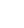 Test Development
Preparation of Test Specifications 
Text length;  Text difficulty (structural, lexical)
Timing
Operations required by candidates; item type;  scoring
Topic areas;  style;  communicative function
Input from consultant (Prof. John Read)
Issue of combining diagnostic and placement functions
Preparation of item templates
Further item writing
Review and final version of Pilot Test
[Speaker Notes: Analysis on the grounds of….? (]
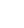 Test Development
Full Pilot Test  
Main pilot, Week 3, 2015-16 Semester 1
EAP 015 module students (n = 345)
Vocabulary, Listening, Grammar, Reading (2 hours)
Writing section pilot
Week 4,  Semester 1 (40 minutes)
EAP004 module students (n = c.200)

Marking & Data entry
Analysis
[Speaker Notes: Week 4 for writing (use or omit)]
Results
In-House Placement Test:Descriptive Statistics
Results
Overall, the in-house placement test shows a stronger relationship with students’ Semester 1 EAP performance than OOPT.
Correlation between OOPT/In-House Placement Test and Semester 1 EAP Assessment
Notes
N=345
Correlation is significant at 0.01 level (2 tailed)
Results
Scatter plot 
In-house Placement Test vs. Semester 1 Final
Scatter plot 
OOPT Score vs. Semester 1 Final
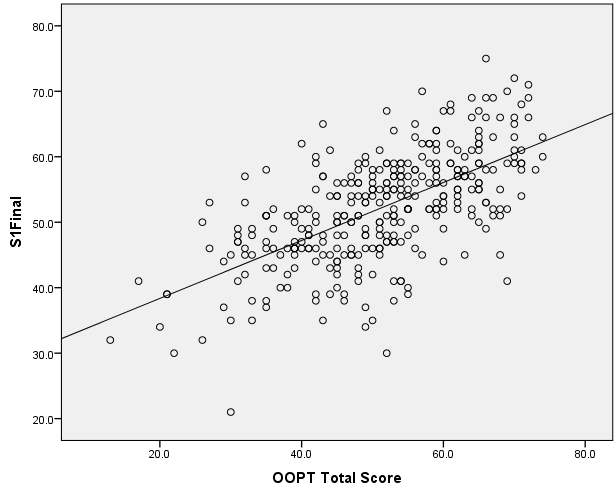 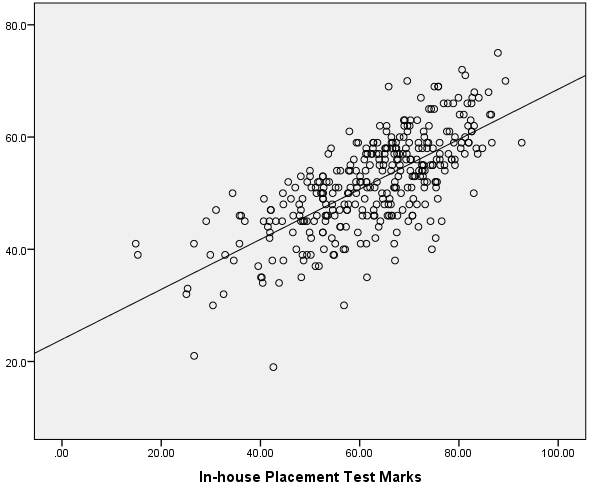 Constraints of the Results
Sample Representativeness
One stream only
Truncated sample (“High-fliers” taken out)

Timing
OOPT took place first

Potential Self fulfilling prophecy
could favour the OOPT
Future Direction
Analysis of Writing section results

Item and section analysis 

Benchmark to CEFR levels 

Tailoring and implementation in summer 2016?
References
Carr, N.T. (2011). Designing and Analyzing Language Tests. OUP
Hughes, A. (2003). Testing for Language Teachers, 2nd Ed. Cambridge. 
Jordan, E. (n.d.). Randomized Checklist Vocabulary Size Test .  Online [Available from] http://www.readingandwritingtools.com/cvst/checklisttest.html
Jordan, E. (n.d.). Reading Mate.  Online [Available from] http://www.readingandwritingtools.com/rm/readingmate.html
[Speaker Notes: This is something to add.]
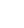 Acknowledgements
The placement test project was funded by a TDF award (February 2015) 
Additional acknowledgements are due to:
LC Tutors who helped prepare test items during Summer 2015:
Andy Snyder, Jackie Hemingway, Way Peng, Anthony Steward,  James Dodds, Yimei Xiong, Mac, Hongmei Hu 
MA TESOL students who helped with pilot test marking and data entry:
Guhai Jiang, Xuan Gao, Xuerong Wei, Nana Fan
[Speaker Notes: Analysis on the grounds of….? (]